God-fearing people TRUST God.
EXODUS 14:31

Thus Israel saw the great work which the Lord had done in Egypt; so the people feared the Lord, and believed the Lord and His servant Moses.
PROVERBS 29:25

The fear of man brings a snare, but whoever trusts in the Lord shall be safe.
FAITHTRUST
ROMANS 12:17

Repay no one evil for evil. Have regard for good things in the sight of all men.
ROMANS 12:18

If it is possible, as much as depends on you, live peaceably with all men.
ROMANS 12:19

Beloved, do not avenge yourselves, but rather give place to wrath; for it is written, “Vengeance is Mine, I will repay,” says the Lord.
ROMANS 12:20

Therefore “If your enemy is hungry, feed him; If he is thirsty, give him a drink; 
For in so doing you will 
heap coals of fire on his head.”
DEUTERONOMY 32:4

He is the Rock, His work is perfect; For all His ways are justice, a God of truth and without injustice; Righteous and upright is He.
JEREMIAH 17:5

Thus says the Lord: “Cursed is the man who trusts in man and makes flesh his strength, whose heart departs from the Lord.
JEREMIAH 17:6

For he shall be like a shrub in the desert, and shall not see when good comes, but shall inhabit the parched places in the wilderness, in a salt land which is not inhabited.
JEREMIAH 17:7

“Blessed is the man who trusts in the Lord, and 
whose hope is the Lord.
JEREMIAH 17:8

For he shall be like a tree planted by the waters, which spreads out its roots by the river, and will not fear when heat comes; but its leaf will be green, and will not be anxious in the year of drought, 
nor will cease from yielding fruit.
ISAIAH 50:10

“Who among you fears the Lord? Who obeys the voice 
of His Servant? Who walks 
in darkness and has no light? Let him trust in the name 
of the Lord and rely upon 
his God.
God-fearing people LOVE God.
DEUTERONOMY 10:12

“And now, Israel, what does the Lord your God require of you, but to fear the Lord your God, 
to walk in all His ways and to love Him, to serve the Lord 
your God with all your heart 
and with all your soul,
DEUTERONOMY 6:2

that you may fear the Lord your God, to keep all His statutes and His commandments which I command you, you and your son and your grandson, all the days of your life, and that your days may be prolonged.
DEUTERONOMY 6:5

You shall love the Lord your God with all your heart, with all your soul, and with all your strength.
PROVERBS 13:24

He who spares his rod hates his son, but he who loves him disciplines him promptly.
HEBREWS 12:5

And you have forgotten the exhortation which speaks to you as to sons: “My son, do not despise the chastening 
of the Lord, nor be discouraged when you are rebuked by Him;
HEBREWS 12:6

For whom the Lord loves He chastens, and scourges every son whom He receives.”
HEBREWS 12:7

If you endure chastening, 
God deals with you as with sons; for what son is there whom a father does not chasten?
HEBREWS 12:8

But if you are without chastening, of which all have become partakers, then you are illegitimate and not sons.
HEBREWS 12:9

Furthermore, we have had human fathers who corrected us, and we paid them respect. Shall we not much more readily be in subjection to the Father of spirits and live?
HEBREWS 12:10

For they indeed for a few days chastened us as seemed best to them, but He for our profit, that we may be partakers of His holiness.
HEBREWS 12:11

Now no chastening seems 
to be joyful for the present, 
but painful; nevertheless, afterward it yields the peaceable fruit of righteousness to those who have been trained by it.
God-fearing people OBEY and SERVE 
God.
DEUTERONOMY 10:12

“And now, Israel, what does the Lord your God require of you, but to fear the Lord your God, 
to walk in all His ways and to love Him, to serve the Lord 
your God with all your heart 
and with all your soul,
PSALM 128:1

Blessed is every one who fears the Lord, who walks in His ways.
PSALM 112:1

Praise the Lord! Blessed is the man who fears the Lord, who delights greatly in His commandments.
ECCLESIASTES 12:13

Let us hear the conclusion 
of the whole matter: 
fear God and keep His commandments, for this is man’s all.
God-fearing people HOPE in God.
PSALM 33:18

Behold, the eye of the Lord 
is on those who fear Him, 
on those who hope in His mercy,
PSALM 33:20

Our soul waits for the Lord; He is our help and our shield.
PSALM 33:21

For our heart shall rejoice in Him, because we have trusted in His holy name.
PSALM 33:22

Let Your mercy, O Lord, 
be upon us, just as we hope 
in You.
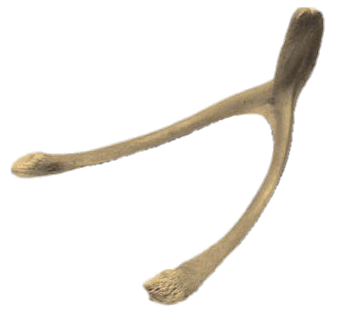 PSALM 33:19

To deliver their soul from death, and to keep them alive in famine.
PSALM 33:21

For our heart shall rejoice in Him, because we have trusted in His holy name.
JEREMIAH 29:11

For I know the thoughts that I think toward you, says the Lord, thoughts of peace and not of evil, to give you a future and a hope.
ECCLESIASTES 2:16

For there is no more remembrance of the wise than of the fool forever, since all that now is will be forgotten in the days to come. And how does a wise man die? As the fool!
ECCLESIASTES 2:17

Therefore I hated life because the work that was done under the sun was distressing to me, for all is vanity and grasping for the wind.
God-fearing people are AWESTRUCK by God.
PSALM 33:8

Let all the earth fear the Lord; Let all the inhabitants of the world stand in awe of Him.
REVELATION 15:3

They sing the song of Moses, the servant of God, and the song of the Lamb, saying: “Great and marvelous are Your works, Lord God Almighty! Just and true are Your ways, O King of the saints!
REVELATION 15:4

Who shall not fear You, O Lord, and glorify Your name? For You alone are holy. For all nations shall come and worship before You, for Your judgments have been manifested.”
JEREMIAH 10:6

Inasmuch as there is none like You, O Lord (You are great, and Your name is 
great in might),
JEREMIAH 10:7

Who would not fear You, 
O King of the nations? 
For this is Your rightful due. For among all the wise men of the nations, and in all 
their kingdoms, there is none 
like You.
PSALM 10:4

The wicked in his proud countenance does not seek God; God is in none of his thoughts.
JEREMIAH 10:6

Inasmuch as there is none like You, O Lord (You are great, and Your name is 
great in might),
JEREMIAH 10:7

Who would not fear You, 
O King of the nations? 
For this is Your rightful due. For among all the wise men of the nations, and in all 
their kingdoms, there is none 
like You.
PSALM 10:4

The wicked in his proud countenance does not seek God; God is in none of his thoughts.
PHILIPPIANS 1:20

according to my earnest expectation and hope that in nothing I shall be ashamed, but with all boldness, as always, so now also Christ will be magnified in my body, whether by life or by death.
PHILIPPIANS 1:21

For to me, to live is Christ, and to die is gain.